DEPARTAMENTO DE CIENCIAS ECONOMICAS, ADMINISTRATIVAS Y DE COMERCIOCARRERA DE INGENIERÍA COMERCIAL
ANALISIS Y PROPUESTA DE UN SISTEMA DE COMERCIALIZACIÓN PARA MEJORAR LAS VENTAS EN LAS PYMES DE LA ZONA URBANA DE LA CIUDAD DE AMBATO, PROVINCIA DEL TUNGURAHUA
 
AUTORA:  NARANJO CAMPOVERDE HILDA DE JESUS
DIRECTOR: ING. CORDOVA ARCENIO , MBA
INDICE DE LA PRESENTACIÓN
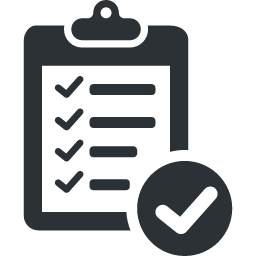 INTRODUCCIÓN
Busca analizar y determinar un sistema de comercialización mismo que se determina como un procedimiento total de actividades encaminadas a la mejora de la comercialización y ventas de los productos
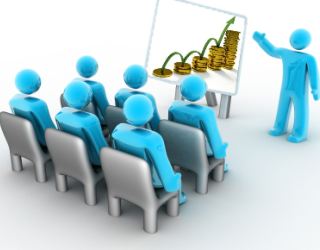 Aplicado a las Pymes como enfoque para mejorar sus ingresos
CAPITULO 1
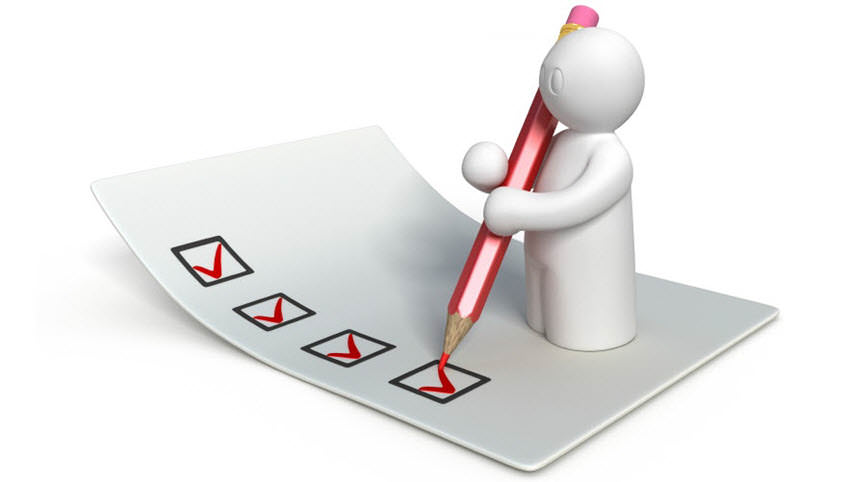 MARCO TEÓRICO
MARCO TEÓRICO
Ventas en las PYMES
Las ventas constituyen “el proceso personal o impersonal por el que el vendedor comprueba, activa y satisface las necesidades del comprador para el mutuo y continuo beneficio de ambos”
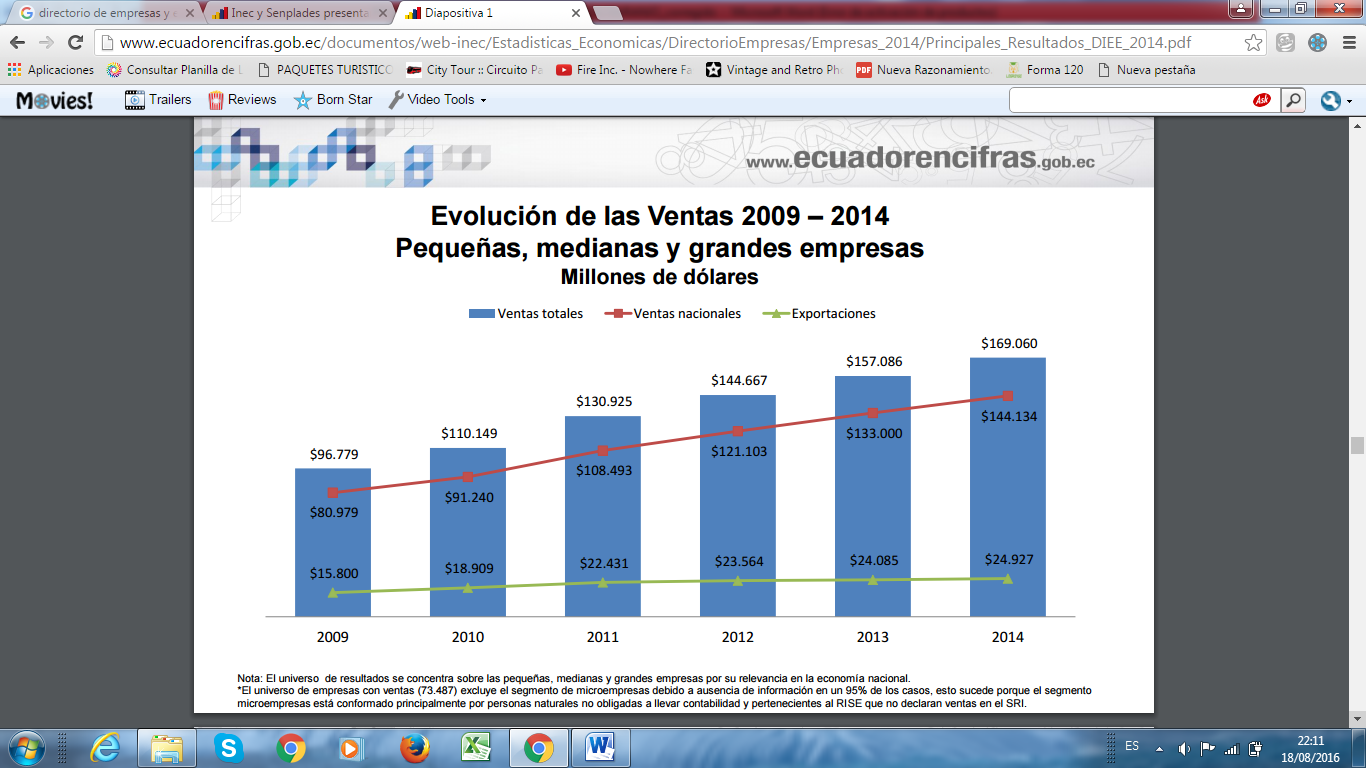 Las ventas del conjunto de Pymes del Ecuador, han presentado una tendencia creciente desde el año 2000, hecho que está claramente vinculado con la recuperación económica que se vio en el país desde que se adoptó la dolarización. En el año 2014, el valor de sus ventas fue de 169.060 millones de dólares, lo que representa un crecimiento del 175% con respecto al año 2009, lo que significa un promedio de 2 millones anuales, es decir 160 mil dólares al mes.
MARCO TEÓRICO
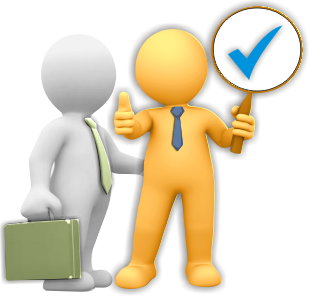 MARCO TEÓRICO
MARCO TEÓRICO
Canales de Distribución
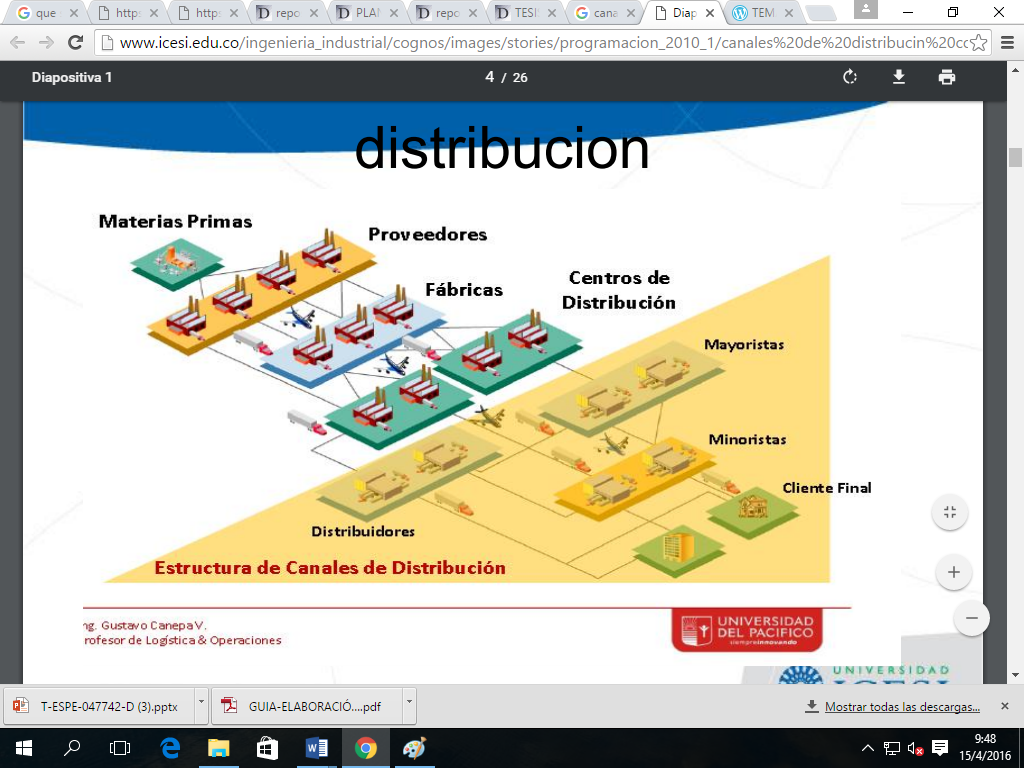 CAPITULO II
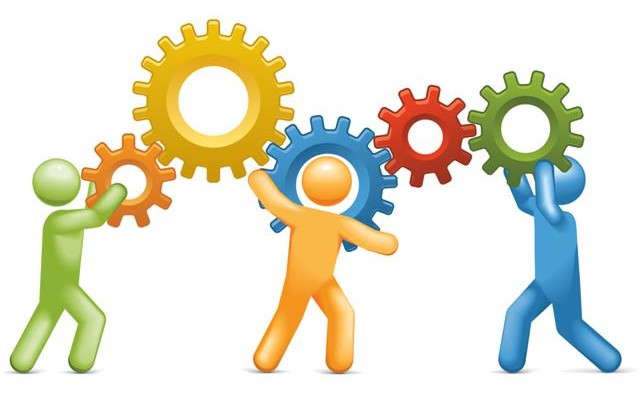 MARCO METODOLÓGICO
MARCO METODOLÓGICO
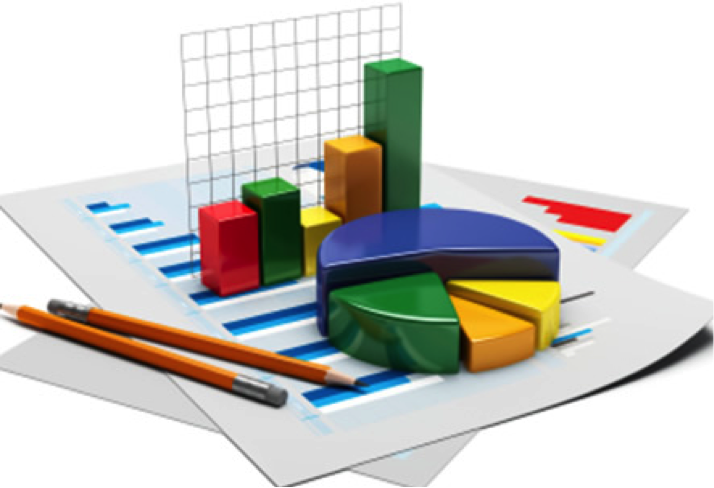 POBLACIÓN - MUESTRA
Población: Pymes de la zona urbana del cantón Ambato 
Muestra: Se aplicará la fórmula del muestreo proporcional
Análisis e interpretación de resultados
Información trascendental encontrada:

¿Aplica algún sistema de comercialización en su empresa?
De acuerdo a los resultados obtenidos, se puede observar que son pocas las Pymes que utilizar un sistema de comercialización y que existe mayor porcentaje que no lo utilizan, razón por la cual se cree conveniente exponer un sistema adecuado de comercialización para aquellas empresas que están al margen de este sistema y mejorar para las que ya se encuentran inmersas en este proceso.
Análisis e interpretación de resultados
¿Estaría dispuesto a implementar un sistema de comercialización directo de forma estratégica para incrementar el volumen de ventas?
De acuerdo a los resultados obtenidos se puede apreciar que, la mayor parte de Pymes si están dispuestas a implementar un sistema de comercialización, razón por la cual motiva para desarrollar un apropiado sistema para su respectiva aplicación enfocado a incrementar las ventas.
Análisis e interpretación de resultados
De las encuestas realizadas se evidenció los siguientes resultados:- Existe mayor concentración de propiedad de negocios en el sexo masculino (66%),  de los cuales la edad mas relevante oscila entre los 41 y 50 años.- Los sectores más prominentes en la ciudad de Ambato son: Alimentos, Cuero y calzado, Maderero- El mayor  niveles de ventas mensuales están en el rango de $10.001 a $15.000, con tendencia decreciente.- Dentro de los factores importantes para el crecimiento de ventas se encuentra la publicidad y promoción; y el adecuado sistema de comercialización. - Empresas aplican un sistema de comercialización de forma empírica sin ningún estudio previo solamente basándose en experiencias vividas lo que las lleva a tener un bajo nivel de ventas.
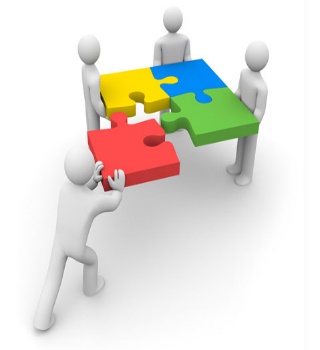 CAPITULO III
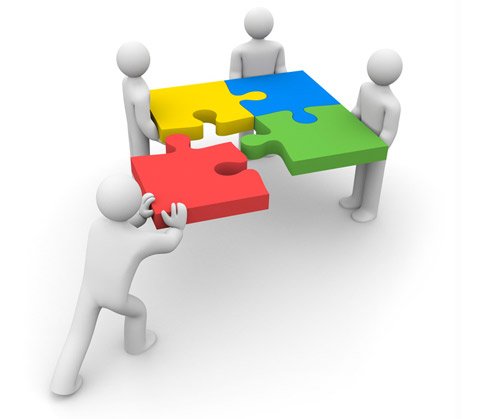 Demostración de hipótesis
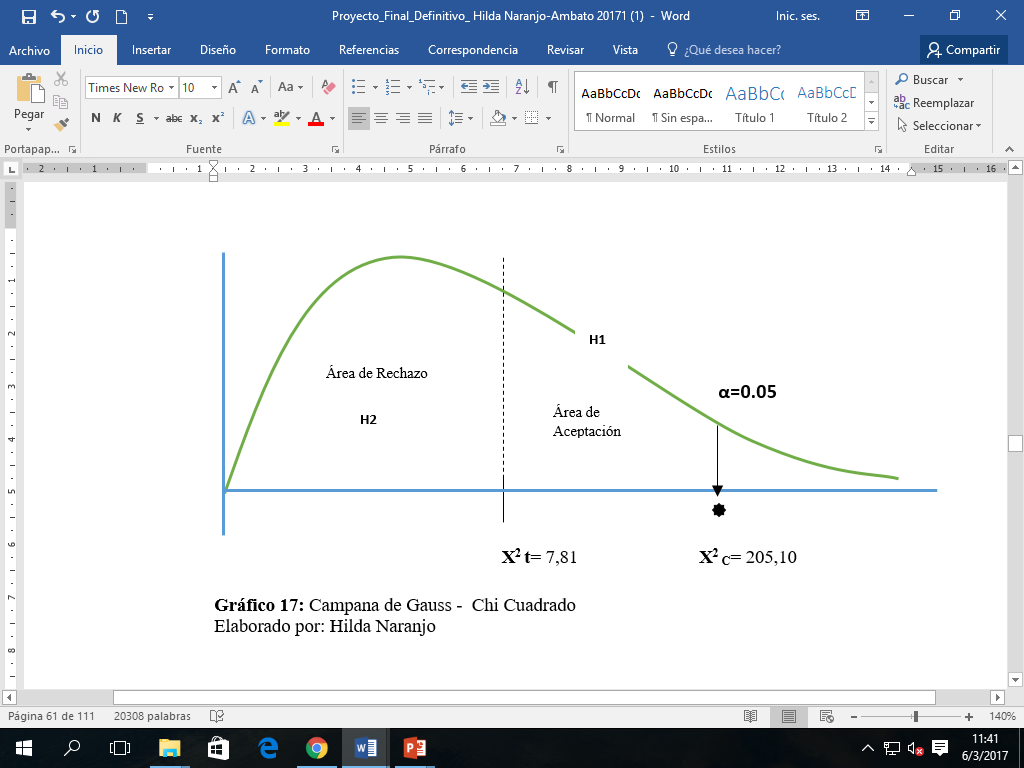 Luego de verificar que valor calculado mediante técnica del Chi Cuadrado es mayor al que registra la tabla estadística: X2c= 205,10 es mayor que X2t = 7,81 se procede a rechazar la hipótesis nula H0 y se acepta la hipótesis alterna H1.
Lo que significa que el diseño de un sistema de comercialización contribuirá al incremento del volumen de ventas de las PYMES de la zona urbana de Ambato y se acepta la hipótesis formulada.
Propuesta
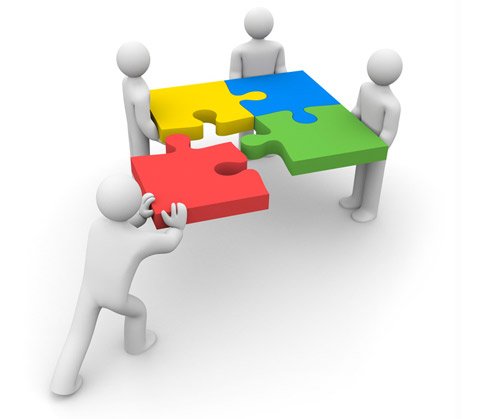 JUSTIFICACIÓN
La propuesta contribuirá a mejorar el desarrollo de las Pymes dentro del ámbito de comercialización, igualmente generará canales de distribución más directos para que los productos o servicios lleguen a consumidores finales sin obstáculos y así se consigan niveles de ventas más altos y con mejor rentabilidad.
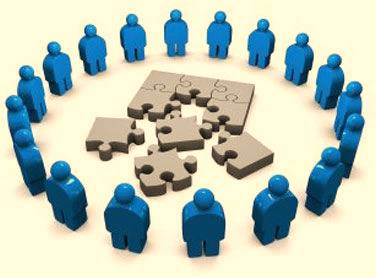 OBJETIVOS
Objetivo General
Establecer un sistema de comercialización adaptable para las Pymes de la zona urbana de la ciudad de Ambato, provincia del Tungurahua, que sirva como referente para aumentar el nivel de ventas.

Objetivos Específicos
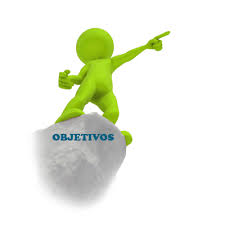 DISEÑO DE LA PROPUESTA
Para iniciar con el modelo de propuesta primero es necesario enfocarse, en un modelo básico de comercialización, es decir: entrada, proceso de comercialización y salida.
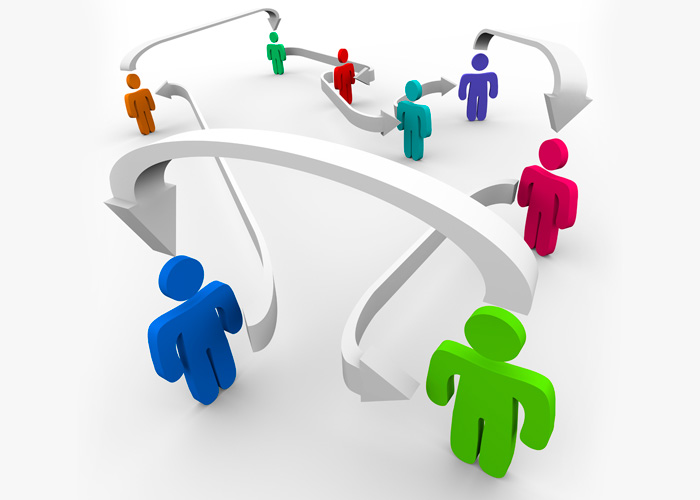 Diagrama de flujo del sistema de comercialización de las Pymes
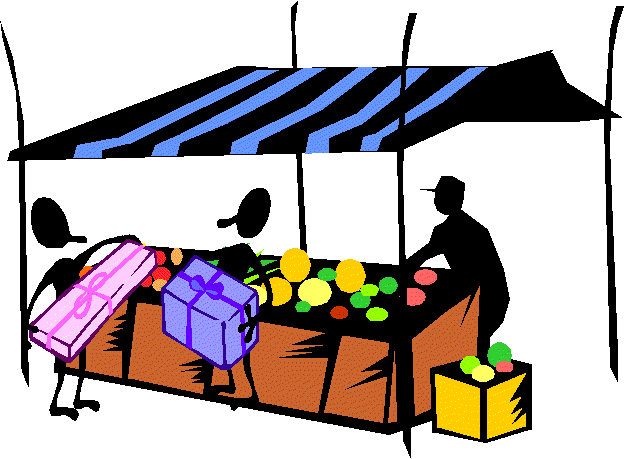 PROCESO DE VENTA
Estrategias  mediante 4 Ps o Mix de Marketing
Promoción en base a la publicidad
Plaza
Canales de distribución
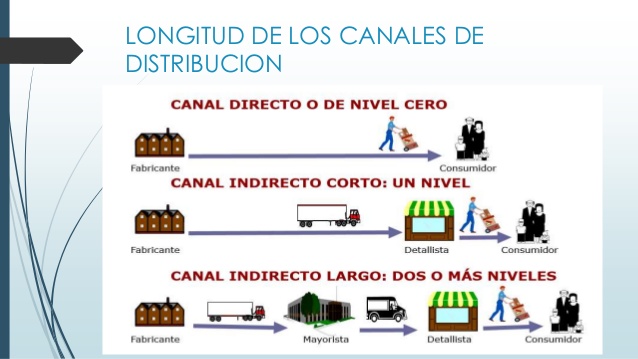 Plaza
Canales cortos
Canales largos
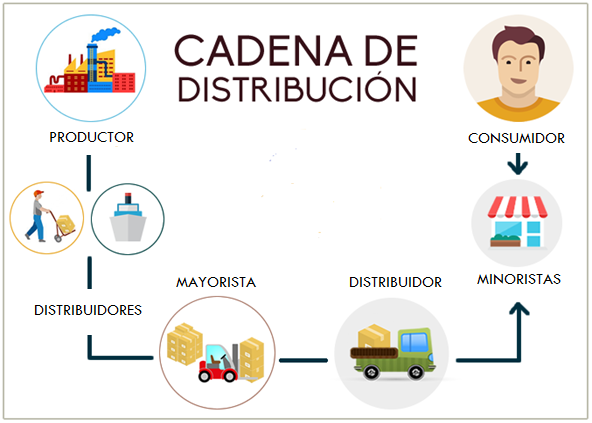 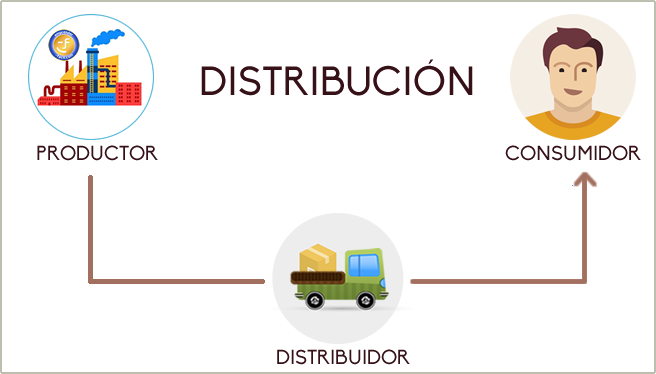 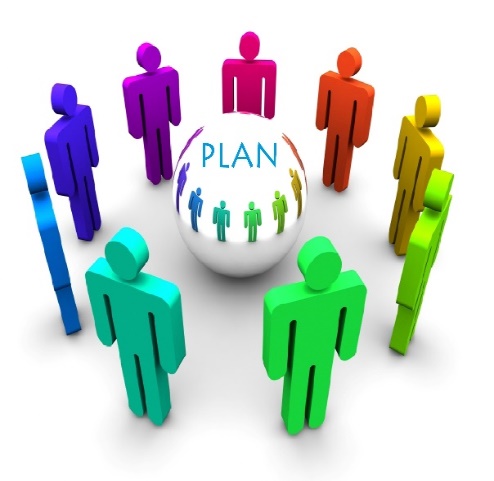 PLAN DE GESTIÓN COMERCIAL
Plan de Gestión comercial
CAPITULO IV
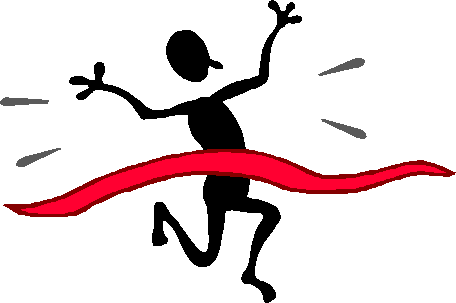 CONCLUSIONES
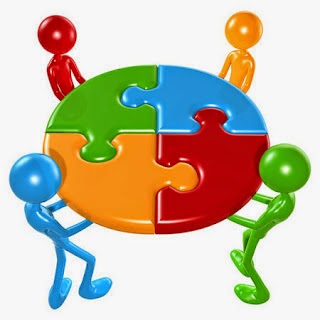 RECOMENDACIONES
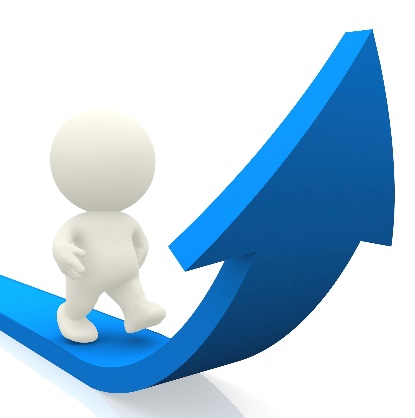 RECOMENDACIONES
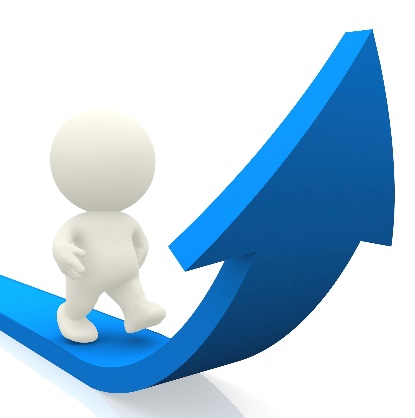 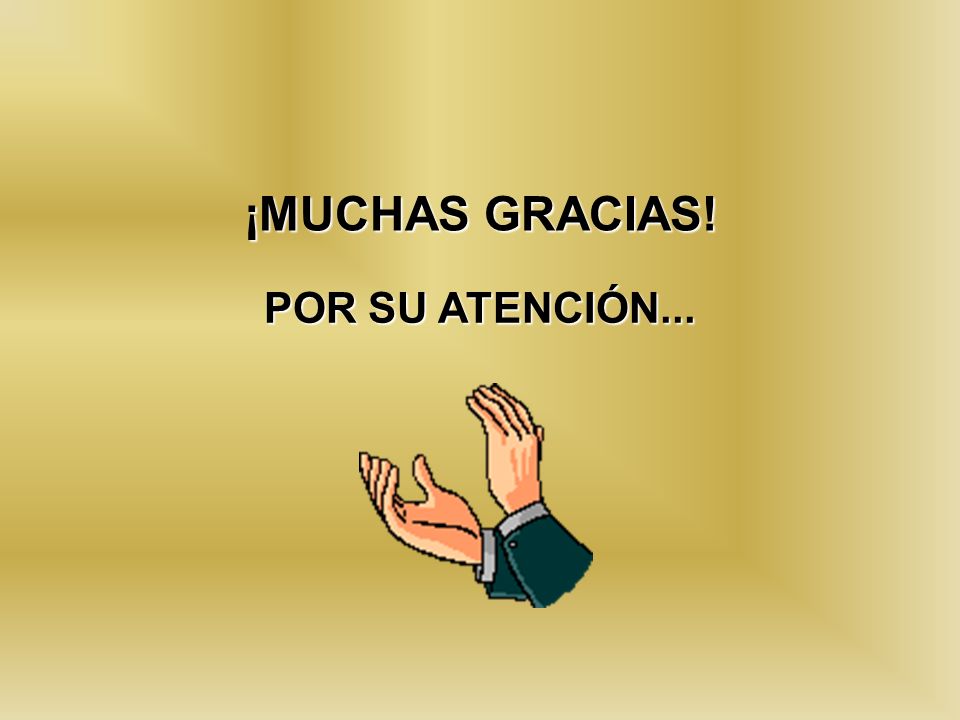